Triangle Congruence by SSS and SAS
Geometry 4-2
Break one piece of spaghetti into three similar length sizes. 

Arrange the pieces into a triangle

How many different triangles can you make?
Trace each that is different and compare.
Investigation
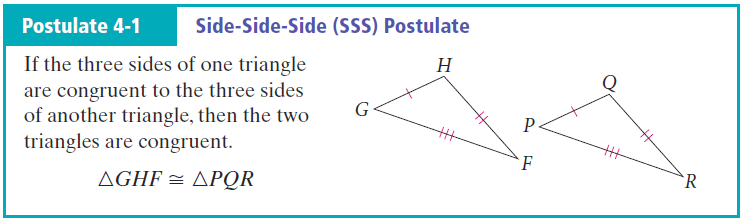 SSS
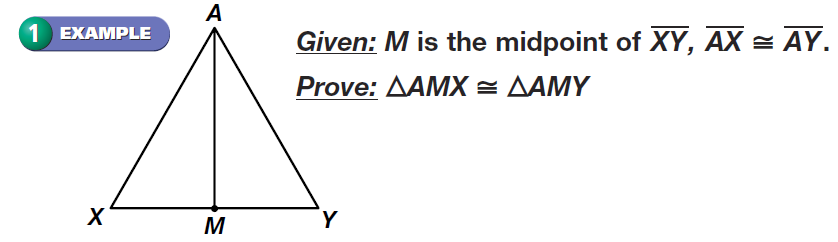 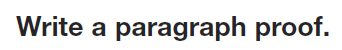 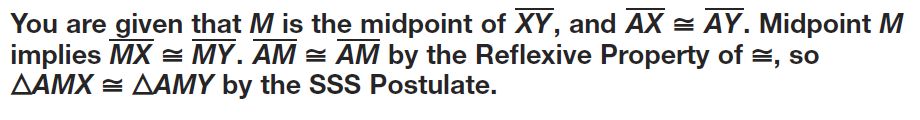 Congruence
Draw a triangle with the following

One 40º angle
The leg left of the angle is 4 inches long
The leg right of the angle is 3 inches long
Investigation
How many different ways can the triangle be constructed?

Compare with classmates nearby
Investigation
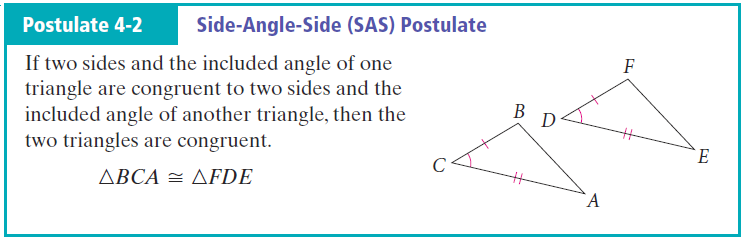 Congruence
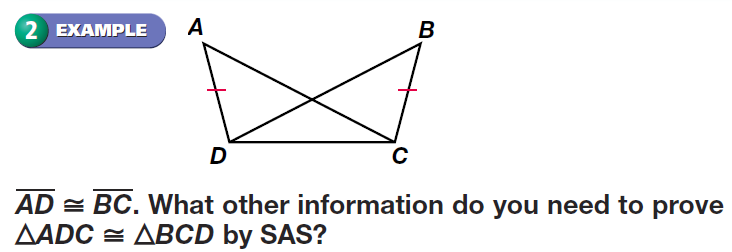 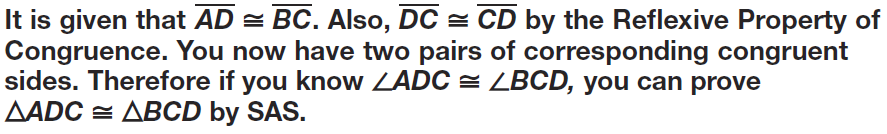 Congruence
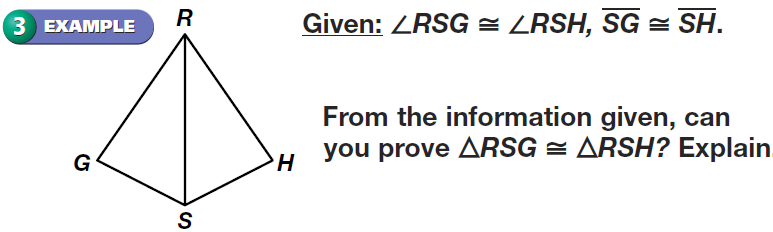 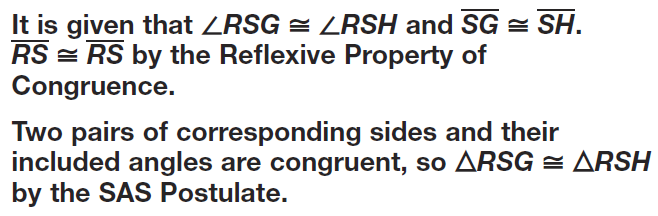 Congruence
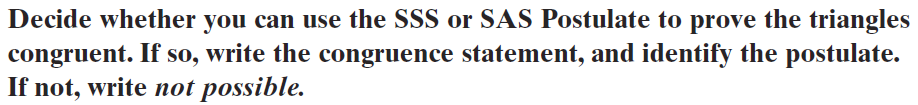 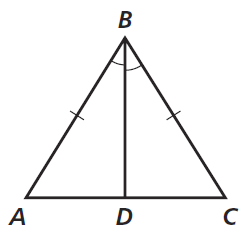 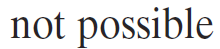 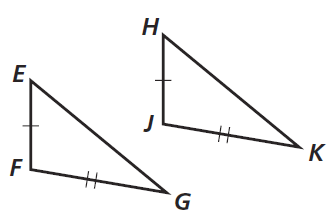 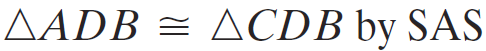 Congruence
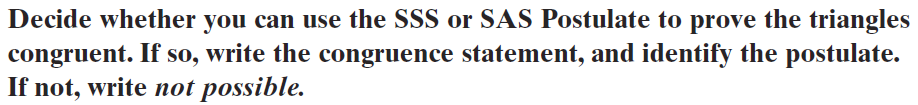 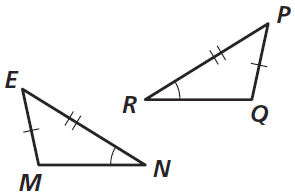 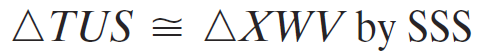 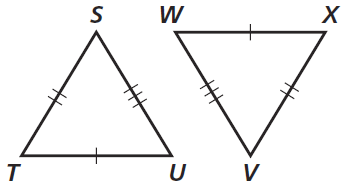 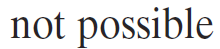 Congruence
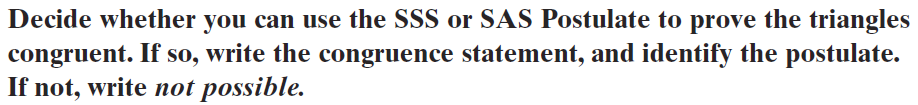 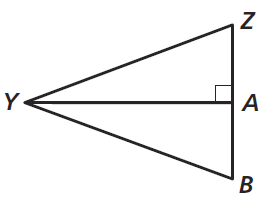 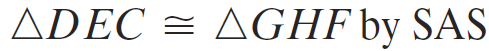 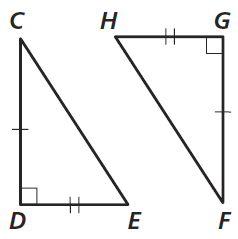 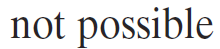 Congruence
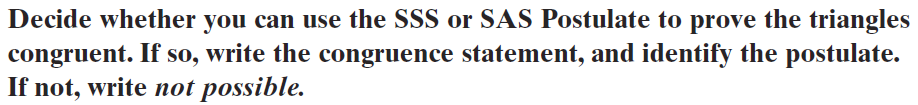 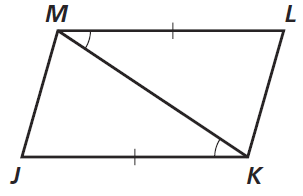 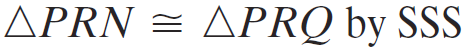 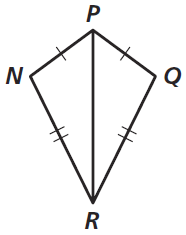 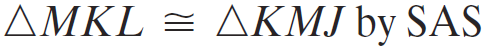 Congruence
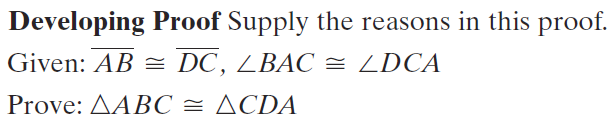 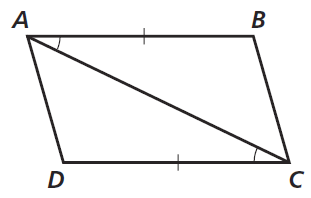 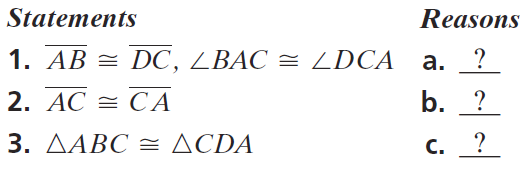 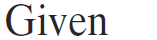 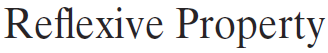 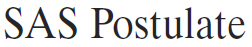 Congruence
Pages 189 – 192

1 – 4 , 14 – 21, 33, 53
Homework
Pages 189 – 192

1 – 4 , 14 – 21, 33, 42, 53
Honors Homework